ŠTEVILA DO 1000ODŠTEVAM ENICE – PREHOD ČEZ DESETICO
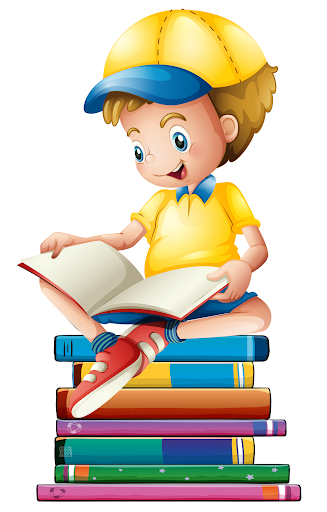 MATEMATIKA
3. RAZRED
Torek, 12. 5. 2020
PONOVIMO
V zvezek za matematiko napiši datum in naslov Vaja. Prepiši spodnje račune s katerimi boš ponovil računanje do 1000.
300 + 400 =                      815 + 4 =
800 + 100 =                      657 + 3 =
500 – 200 =                      462 + 9 =
1000 – 300 =                    948 – 6 =
700 – 500 =                      357 – 7 =
ODŠTEVAM ENICE – PREHOD ČEZ DESETICO
Odštevanje do 1000 bomo malo otežili, vendar smo prepričane, da vam delo ne bo povzročalo večjih preglavic. Oglej si spodnjo razlago.

https://www.youtube.com/watch?v=vXen35a1L_M
ZAPIS V ZVEZEK
V zvezek za matematiko napiši naslov Odštevam enice – prehod čez desetico. Prepiši račune in jih izračunaj.

432 – 5 =                 986 – 9 =
524 – 8 =                 612 – 7 =
781 – 9 =                 371 – 6 =
273 – 6 =                 884 – 5 =
DELO V DELOVNEM ZVEZKU
V DZ3 reši stran 33.
DODATNA NALOGA – PO ŽELJI
    RJI2 stran 41